Cancer and Survival Rates among Firefighters and Other Responders
July 27, 2023 WTC Responder Health Program Presentation
Washington DC



David Prezant, MD, Director WTC Health Program at Fire Dept City of New York (FDNY)
Chief Medical Officer, FDNY
Special Advisor on Health Policy to the Fire Commissioner
Professor of Medicine at Albert Einstein College of Medicine
WTC Health Program and the Career Firefighter Health Study
Collaboration between FDNY, Chicago, Philadelphia and San Francisco
Joint Labor-Management-Government (NIOSH) Initiative
We know that cancer rates are increased in the cohorts and also know there is a high prevalence of other chronic conditions 
Aims
Identify prevalence and mortality rates in WTC exposed firefighters and in career firefighters from Chicago, Philadelphia and San Francisco
Provide a more appropriate comparison control group for WTC firefighter studies
Thereby differentiating the impact of WTC exposure from usual firefighter exposures
“Accounting” for the Healthy Worker Effect on Mortality
Reducing the impact healthcare disparities, access and possibly surveillance bias
Investigators include: Robert D Daniels, Charles B Hall, David G Goldfarb, David J Prezant,, Joke Salako, Ankura Singh, Suzanne Triplett, Mayris P Webber, and Rachel Zeig-Owens
WTC & Career Firefighter Health Study Cancer Results WTC vs. Non-WTC
3 Cities =     San Francisco, Chicago & Philadelphia
19,599 Firefighters  employed on 9/11/2001
Note: throughout this presentation
We only include males due to low numbers of females.  Next phase should enable their inclusion
WTC & Career Firefighter Cancer Results vs US Males
WTC & Career Firefighter Health Study Cancer Results WTC vs. Non-WTC Incidence Rates
We compared incidence rates in FDNY WTC-exposed male firefighters to incidence rates to the non-WTC-exposed male firefighters (CFD, PFD, SFFD)






WTC-exposed male firefighters had significantly higher rates of cancers especially thyroid and prostate compared to Non-WTC male Firefighters
Ref: Webber et al OEM 2021
WTC & Career Firefighter Health Study Cancer Results WTC vs. Non-WTC Incidence Rates
For cancers diagnosed between 9/11/01 and 12/31/2016
WTC-exposed FDNY male firefighters had higher rates of cancer (15%) when compared with similar US males.
Site-specific cancers that were statistically elevated include: 
Thyroid, Prostate, Melanoma, and Non-Hodgkin Lymphoma
Lung cancer was significantly decreased 
WTC-exposed FDNY male firefighters had higher rates of cancers (13%) when compared with Non-WTC male Firefighters from the 3 collaborating cities
Site-specific cancers that were statistically elevated include: 
Thyroid and Prostate
WTC & Career Firefighter Health Study Cancer Results WTC and Non-WTC vs. US Male Mortality Rates
Both WTC-exposed and non-exposed male firefighters had lower than expected all-cause mortality compared with US males.
Cancer incidence in WTC-exposed and non-exposed male firefighters, compared with the US adult male population: 2001-2016. 
Occup Environ Med. 2021 Oct;78(10):707-714 

All-cause and cause-specific mortality in a cohort of WTC-exposed and non-WTC-exposed firefighters.
Occup Environ Med. 2023 Mar 27:oemed-2022-108703. doi: 10.1136/oemed-2022-108703
WTC & Career Firefighter Health Study Results WTC and Non-WTC vs US Male Mortality Rates
WTC & Career Firefighter Health Study Cancer Results WTC vs. Non-WTC Mortality Rates
We compared mortality rates in WTC-exposed firefighters to rates in non-WTC-exposed firefighters
Ref: Singh A et al OEM 2023
WTC Responder Combined Cohort
Collaboration between FDNY World Trade Center Program, General Responder Cohort WTC Health Program, WTC Health Registry, NYS DOH
Joint Labor-Management-Government (NIOSH) Initiative

Primary research question:
Impact of WTC exposure & the WTC Health Program on WTC Responder (rescue/recovery workers) Mortality Rates

Investigators included: Charles Hall, Paolo Boffetta , Robert Brackbill, James Cone, Chris Dasaro, Mark Farfel, David Goldfarb, Amy Kahn, Dana Kristjansson, Jiehui Li, David Prezant, Baozhen Qiao, Maria Schymura, Moshe Shapiro, Ankura Singh, Andy Todd, Janette Yung, and Rachel Zeig-Owens
WTC Responder Cohort Overlap
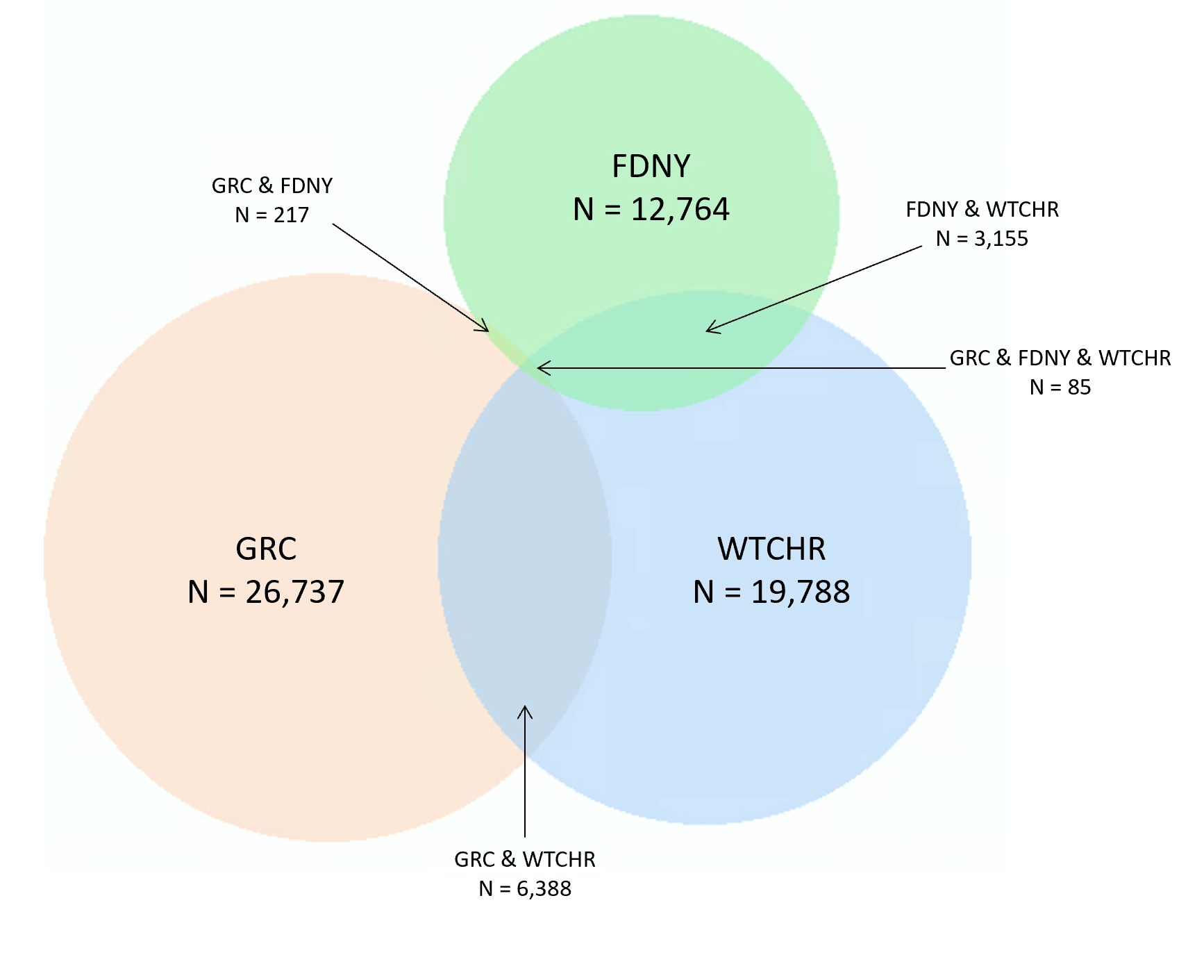 Total: 69,134 WTC Responders: Fire, EMS, Police, Construction, etc

9,845 (14%) in more than one cohort
WTC Responder All Cause & Cancer Survival
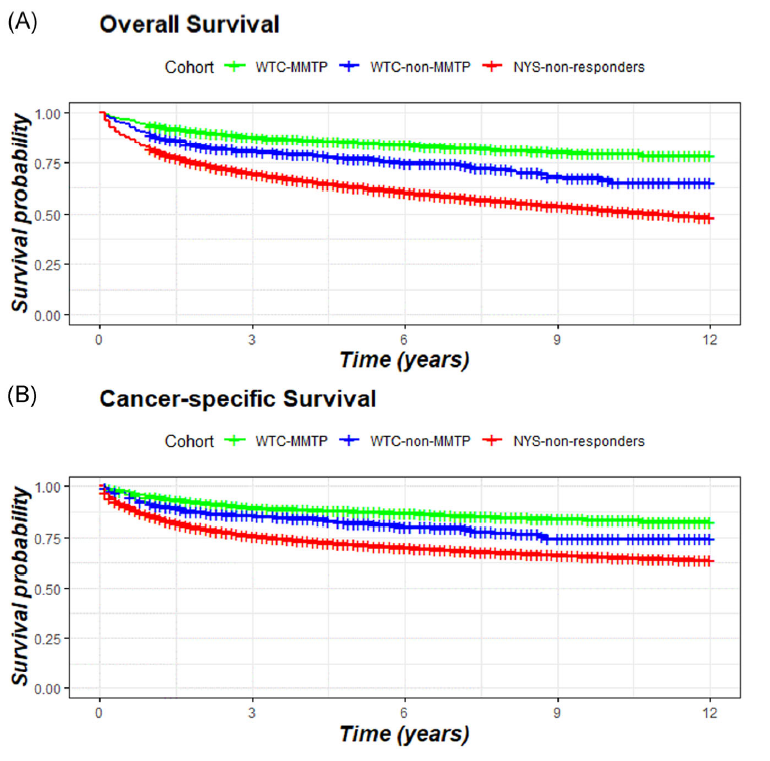 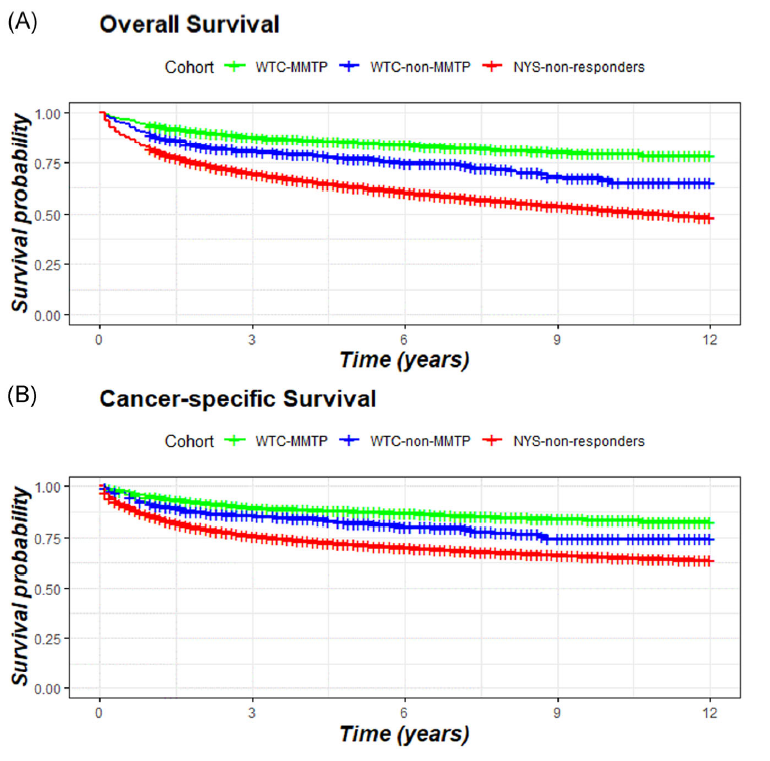 WTC-MMTP = WTC Health Program
WTC-non-MMTP = WTC Health Registry
NYS = NYS State residents, same age, sex & same cancer
Ref: Goldfarb, Zeig-Owens et al AJIM 2021
WTC Responders & Cancer Survival
WTC Responder Cancer Survival
WTC Health Program enrollees with 
any cancer
WTC Health Program enrollees with 
prostate cancer
WTC Health Program enrollees with 
colon cancer
52% fewer deaths
38% fewer deaths
36% fewer deaths
Longer Survival in WTC Health Program Responders (FDNY & GRC) compared to NYS population with same cancer
Follow-up time starts at diagnosis date, males only, adjusted for age and date of diagnosis
Combining Three Cohorts of WTC Rescue/Recovery Workers for Assessing Cancer Incidence and Mortality. 
Int. J. Environ. Res. Public Health. 2021
Cancer survival among WTC Rescue/Recovery Workers: a collaborative cohort study. Am J Ind Med. 2021
Summary:
WTC & Career Firefighter Health Study: WTC-exposed vs Non-WTC exposed
Confirms that Cancer rates are increased and that this is driven by specific types/sites
Not just a healthy worker effect
Cancer and All-cause Mortality is lower in FDNY WTC firefighters than other career firefighters
 WTC Responder Combined Cohort Study:
Confirms that Cancer rates are increased and that this is driven by specific cancer types/sites
Cancer and All-cause Survival benefit from being in the WTC Health Program
Published Peer-Reviewed Medical Studies
Combining Three Cohorts of WTC Rescue/Recovery Workers for Assessing Cancer Incidence and Mortality. Int. J. Environ. Res. Public Health. 2021
Cancer survival among WTC Rescue/Recovery Workers: a collaborative cohort study. Am J Ind Med. 2021 
Cancer incidence in WTC-exposed and non-exposed male firefighters, compared with the US adult male population: 2001-2016. Occup Environ Med. 2021 Oct;78(10):707-714 
All-cause and cause-specific mortality in a cohort of WTC-exposed and non-WTC-exposed firefighters. Occup Environ Med. 2023 Mar 27:oemed-2022-108703. doi: 10.1136/oemed-2022-108703